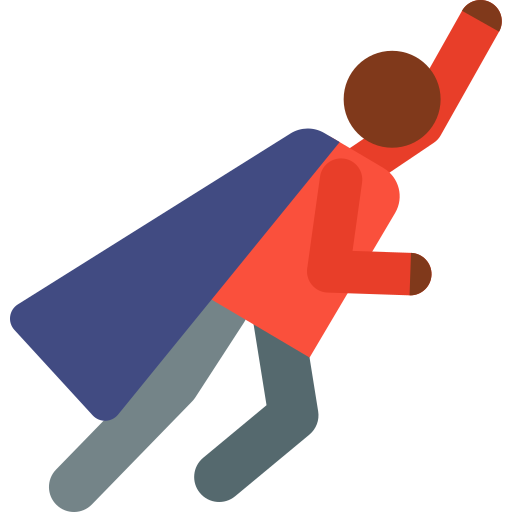 Diploma  fin de curso
Enhorabuena a:
Samuel Sosa Ruiz
Por haber puesto a prueba tus súperpoderes  durante este curso tan especial.
La directora
La tutora
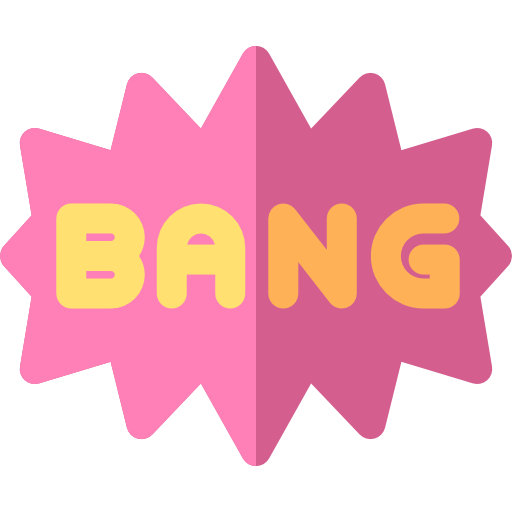 Marta
Yurena